Accelerator Physics
Alicia Hofler
Accelerator Physicist Experimental Liaison
August 22, 2018
Notes from Riad
Message: We know how to set up energy and measure it
3-4 slides (max 5)
Bubble beamline
Beam sizer?
Errors
Beam energy
error bars
Magnet current
Field map
angle
GPT modeling
Talk Title Here
2
Energy Measurement
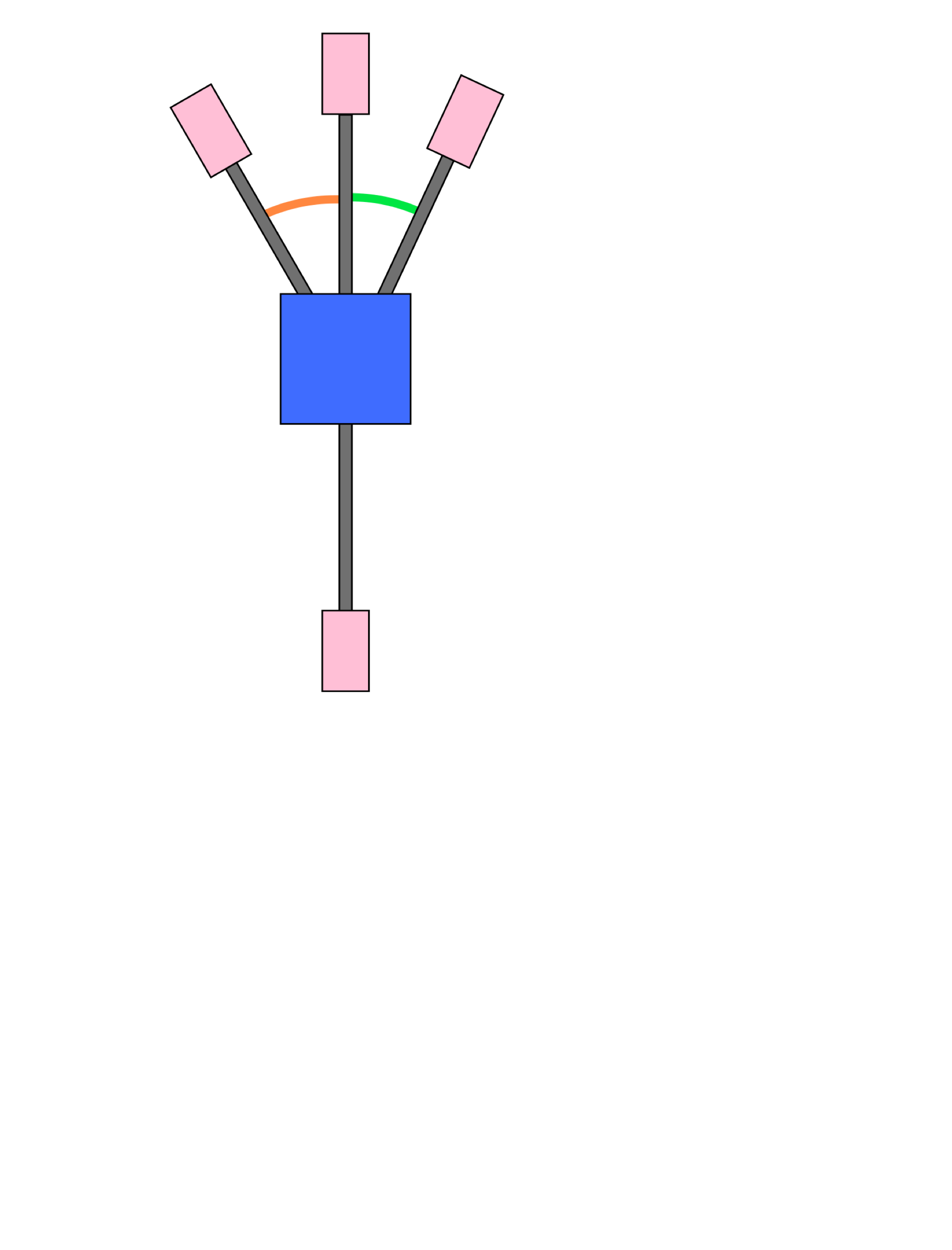 BPM
2D
-30o
5D
25o
BPM
BPM
Dipole
BPM
Accelerator coordinate system is LH
BPM=Beam Position Monitor
Talk Title Here
3
Measured Energies
Minor Issues and possible mitigations:
straight ahead orbit
improve set up procedure (to eliminate/reduce unnecessary magnetic fields)
stray fields
more shielding
how well know beam orbit angles
fiducialize 2D and 5D harps
add quads to 2D line for quad centering/establish orbit reference
beam position on the radiator
Target flag at radiator for steering
The measured values include errors/offsets in
angle: -0.05o
-30o ⇒ -30.05o
25o ⇒ 24.95o
field integral: 115.90 G cm
Unshielded portion of beamline and deflected by earth’s field?
Talk Title Here
4